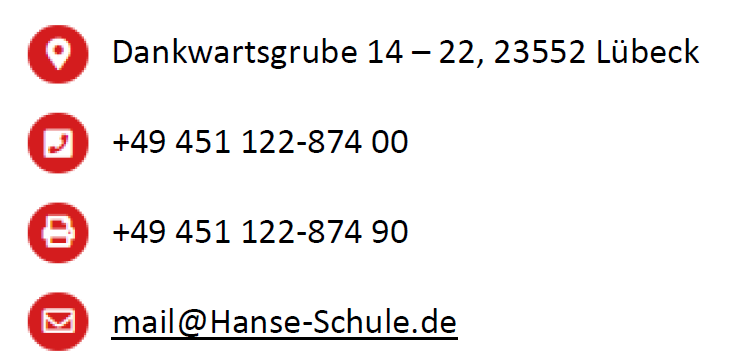 HANSE-SCHULEfür Wirtschaft und Verwaltungund das duale System der Berufsausbildung
Hansa School of Business, Economics and Administration
Lübeck/Germany
and the dual system of vocational training
https://hanse-schule.de/
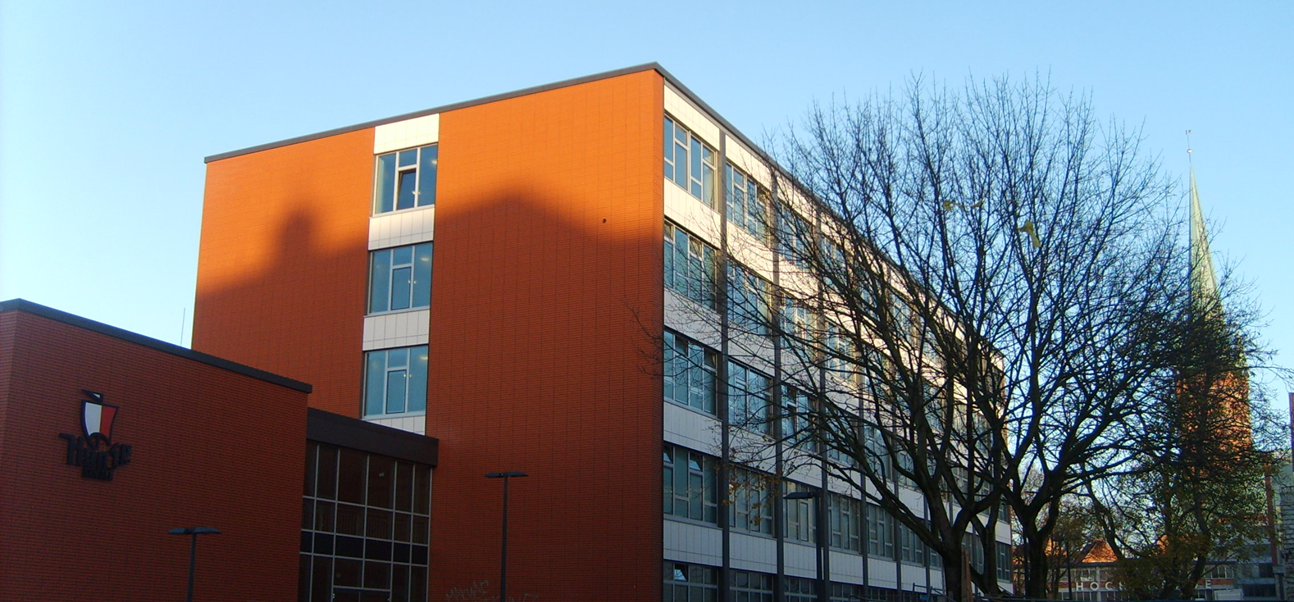 Focussing on business and economics….
Hansa School and Dual System of Training
2
Hanse-Schule– Short Facts I
Founded in 1905
Public institution
Around 1,700 full-time and part-time students
Around 75 lecturers
Around 100 classes
2 janitors
4 secretaries
2 school´s social workers
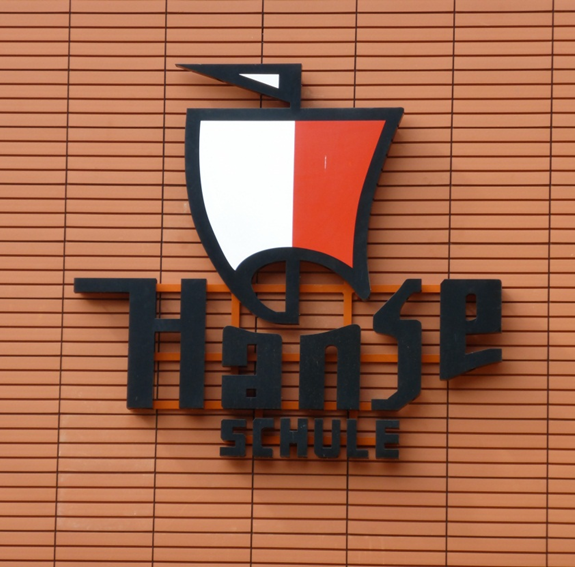 Hansa School and Dual System of Training
3
Hanse-Schule– Short Facts II
Computer labs
Laptop computers in mobile racks
Presentation rooms
2 language labs
Interactive boards in all classrooms
Wifi
Library
Assembly hall including stage and sound-/light system
Interactive Wall for announcements/presentations
Exhibitions
…
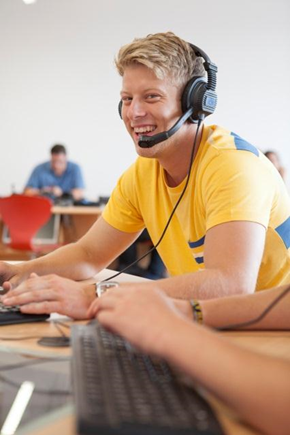 Hansa School and Dual System of Training
4
Hanse-Schule– Short Facts III
5 Full-time training programmes

14 Part time training programmes (within the Dual System of training)
3 additional training programmes within the Dual System of training

In cooperation with a university of applied science Bachelor of Arts
Hansa School and Dual System of Training
5
Hanse-Schule– Short Facts IV
Since 2015: Title European School
granted by the Ministry of Education of Schleswig-Holstein



Since 2017: Title Culture School
granted by the Ministry of Education of Schleswig-Holstein
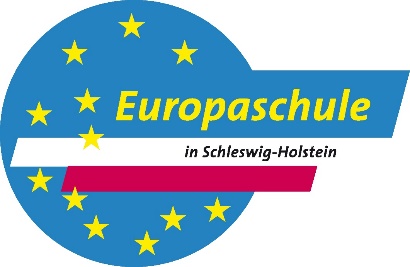 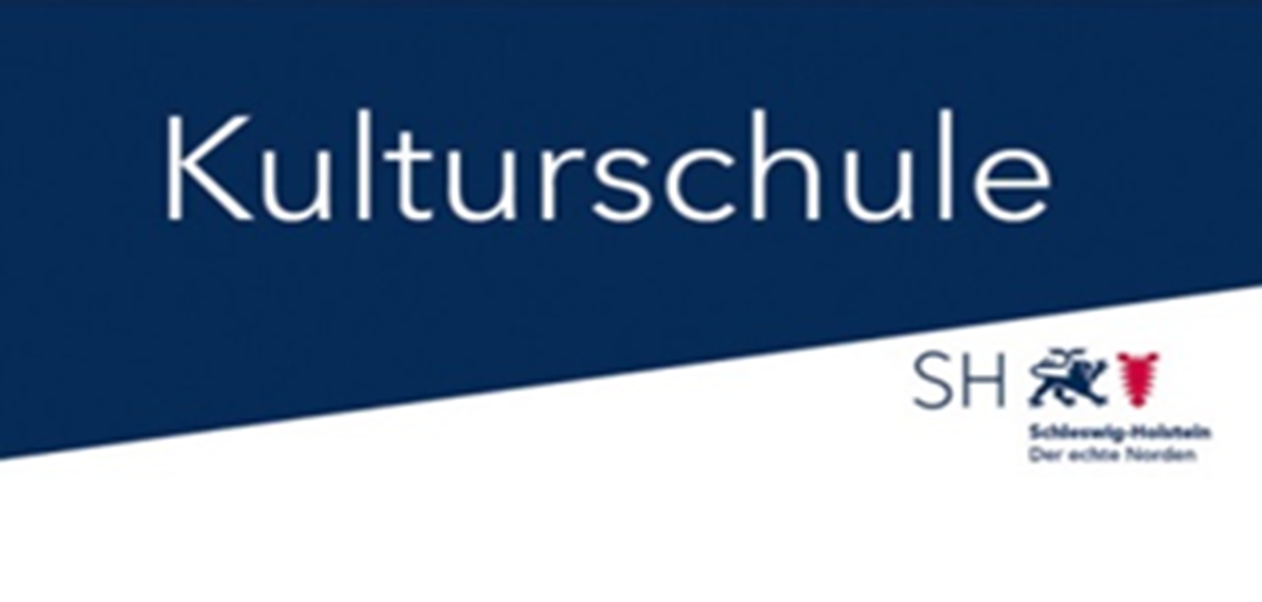 Hansa School and Dual System of Training
6
Full-time training programmes
Hansa School and Dual System of Training
7
Part-time programmes within dual system
14 part-time training programmes: 
Retail
Industrial business
Event management
IT-Services
Banking
Insurance
General Office
Human Resources
Legal and Notary
Taxes
Postal Services
Public administration
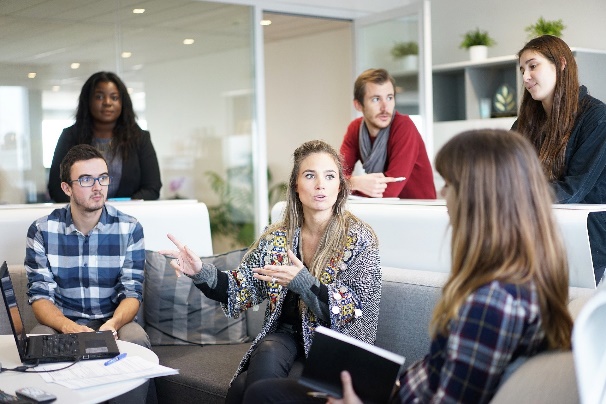 Hansa School and Dual System of Training
8
How to become a trainee under the dual system?
3 partners involved:
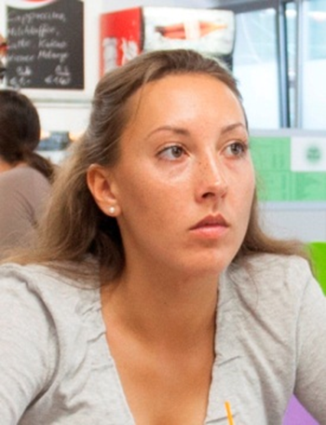 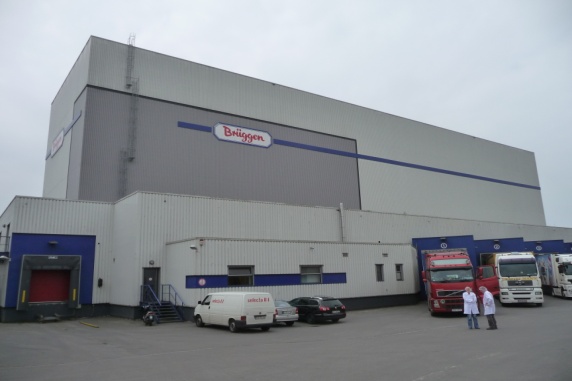 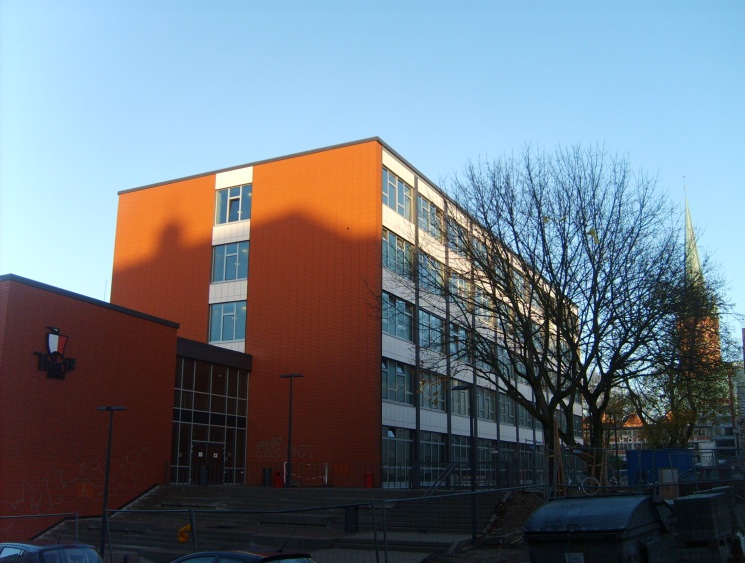 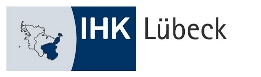 Lübeck Chamber of Industry and Commerce
or a different independant institution such as Chamber of Tax consultants
Hansa School and Dual System of Training
9
How to become a trainee under the dual system?
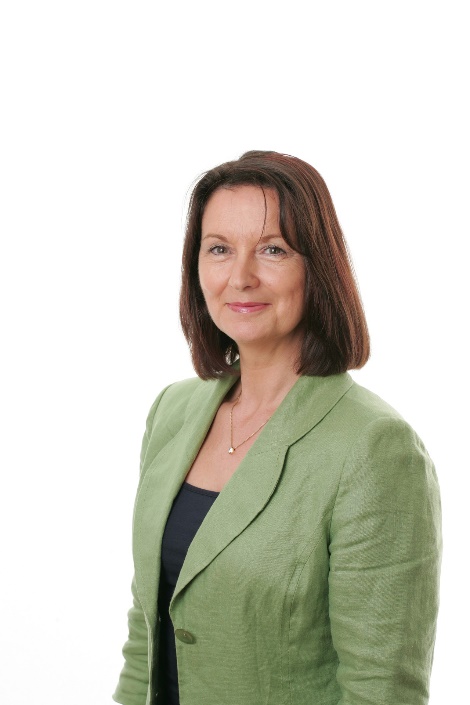 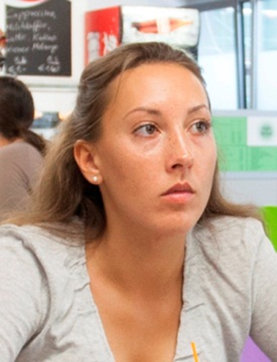 Training contract
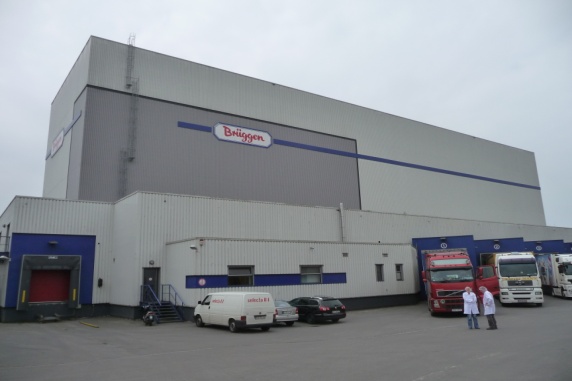 Hansa School and Dual System of Training
10
Part-time programmes under dual system
Duration: 
usually 3 years
Goals:
professional diploma
if applicable intermediate school qualification, entitling enrolment for further education
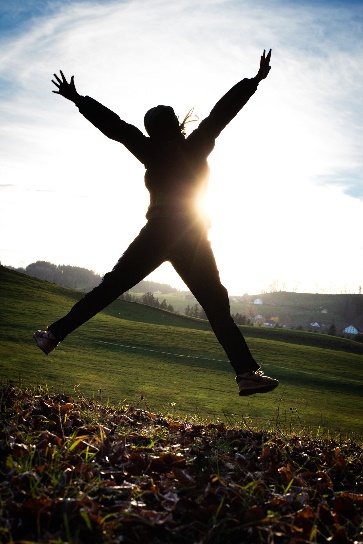 Hansa School and Dual System of Training
11
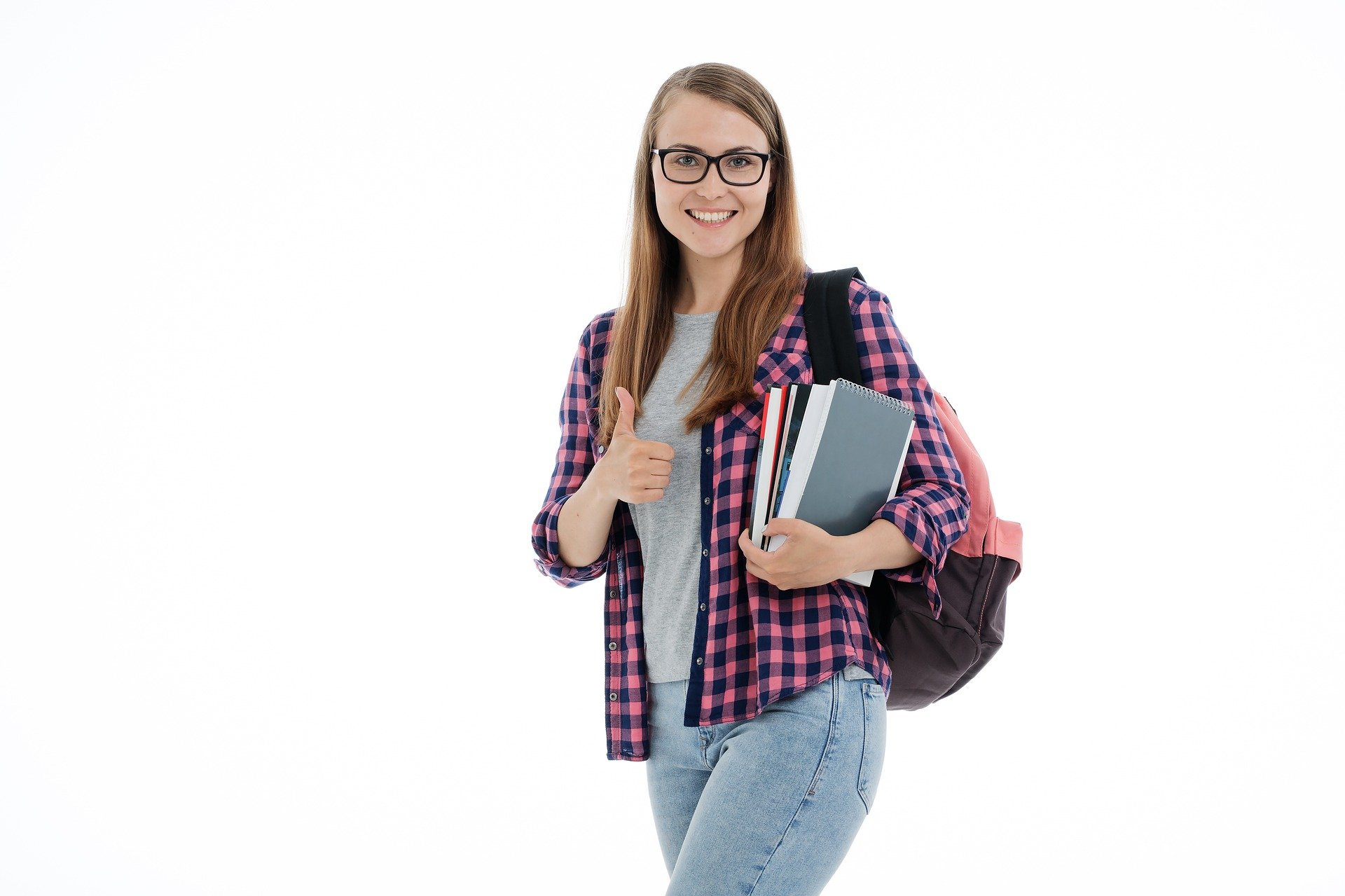 Thank you for listening
Hansa School and Dual System of Training
12